WORK  PERFORMED AT KVK FARM DURING 2019-2020(AS ON 20/01/2020)
ACTION PLAN / PROPOSED WORK AT KVK FARM DURING 2020-2021
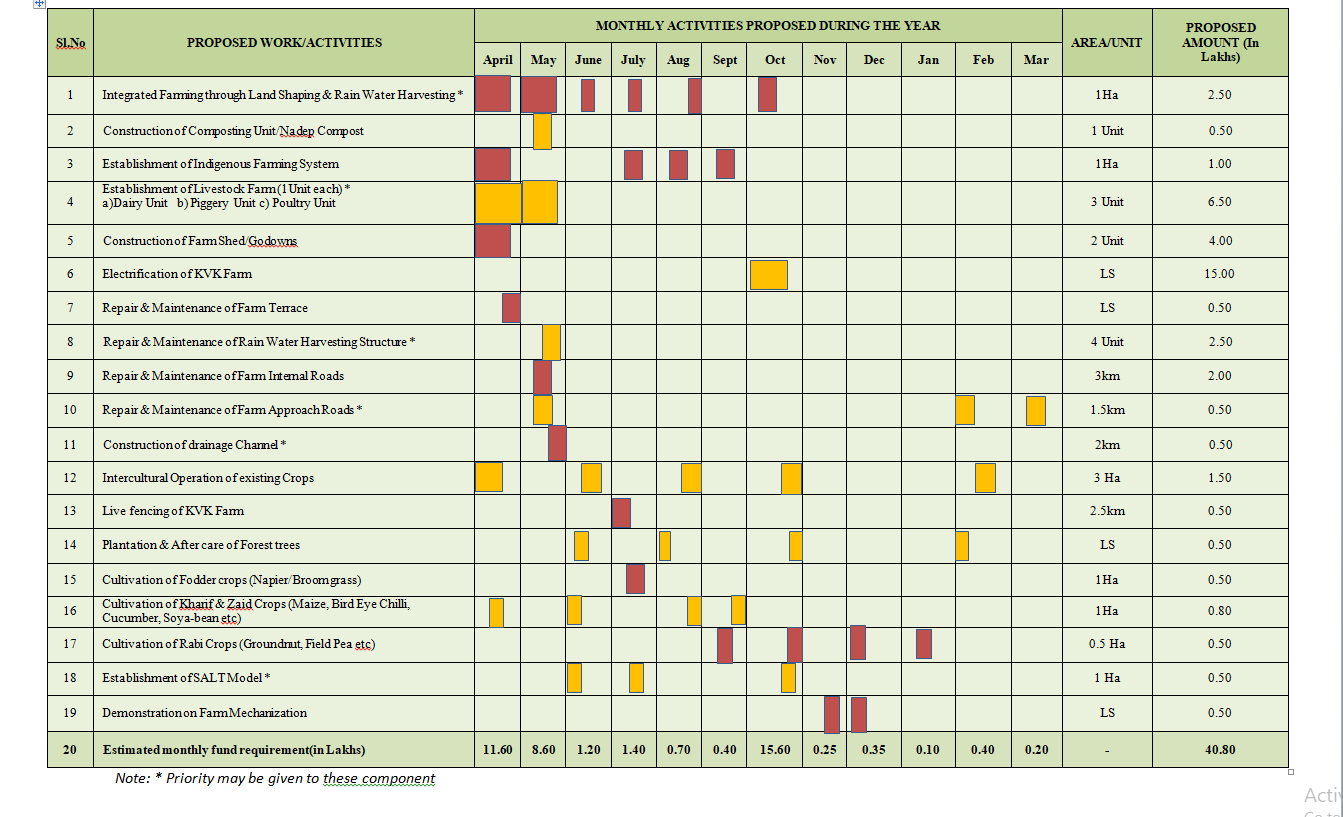